Growth & Division
Unit Four
Overview of Unit Four
After the War of 1812, a new spirit of nationalism took hold in American society. A new national bank was chartered, and Supreme Court decisions strengthened the federal government. New roads and canals helped connect the country. Industry prospered in the North, while an agricultural economy dependent on slavery grew strong in the South. Regional differences began to define political life.

As the country moved further into the 1800s, reform became the key theme of the 1830s and 1840s. Political reform came with the growth of popular democracy. President Jackson’s election symbolized the new power of common citizens. For many Americans, social or religious reform was a goal. Some wanted to end slavery, while others wanted to expand education or women’s right. Throughout this period, sectional rivalries grew more bitter.
Overview of Unit Four
We will study Unit Four in six sections, with two quizzes – one after the first three sections and another after the second three sections. The unit sections are as follows:

American Nationalism
Industry v. Cotton
Growing Sectionalism
Jacksonian America
The Spirit of Reform
The Abolitionist Movement
Section One
American Nationalism
Era of Good Feelings
Time after the War of 1812 is known as the Era of Good Feelings
President James Monroe is in office from 1817 to 1825
American leaders prepared programs to bind the nation together
The Second Bank
Re-charter of the 1st bank was blocked in 1811
This had disastrous results
In 1816 John C. Calhoun proposed 2nd bank
Passed with support of Henry Clay and Daniel Webster
Tariffs and Transportation
TARIFF OF 1816: protective tariff that taxed imports
Meant to help American manufacturers by driving up foreign prices
Road and canal construction increased
Judicial Nationalism
JOHN MARSHALL: chief justice from 1801-1835
Marshall ruled in three major cases that established control of the nation over states:
Martin v. Hunter’s Lessee: established the Supreme Court as the final court of appeal
McCulloch v. Maryland: held that state gov’t cannot interfere with an agency of the federal gov’t if it is working within specific constitutional powers within states’ borders
Gibbons v. Ogden: federal gov’t has control of interstate commerce, states can only regulate within own borders
Florida Invasion
In the early 1800’s, Spanish Florida was a problem for Southerners because of runaway slaves who went there to escape and avoid recapture. Many Indians also moved to Florida once their land was taken, and they took the name Seminole.
SEMINOLE: runaway or separatist
Border tensions increased
In 1818, General Andrew Jackson was authorized to bring in US troops
Jackson disobeyed orders and seized settlements
He removed the Spanish governor from power
Led to the Adams-Onis Treaty of 1819
ADAMS-ONIS TREATY OF 1819: treaty giving Florida to the US
Monroe Doctrine
In 1823, Monroe declared that American continents were no longer allowed to be colonized by European powers
Proclamation is known as the Monroe Doctrine
Marked the beginning of long term American policy
Section Two
Industry v. cotton
Roads and Turnpikes
Major revolution in transportation in early 1800s
The National Road was built from 1811 – 1818, from Maryland to present-day West Virginia
4,000 miles of tolls roads built by 1821
Steamboats and Canals
Steamboat made river travel more efficient and more reliable
Work on the Erie Canal began in 1817 and finished in 1825
Growth of river travel and success of the Erie Canal spurred canal building around the country
The “Iron Horse”
Railroad transportation appeared in the early 1800s
Advantages of train travel were clear
Travel was faster and could go almost anywhere track was laid
Trains helped to settle the west and expand trade
Industrial Revolution in America
Began in Britain but spread to the US
Manufacturing shifted to large scale production
Industry developed quickly due to free enterprise system
Incorporation laws encouraged industrialization
Mill Work
Francis C. Lowell opened a series of mills in Massachusetts in 1814
Introduced mass production of cloth to the US
His Boston Manufacturing Company employed thousands of workers
Mostly women and children for low wages
Workers Begin to Organize
The industrialization of the US drew thousands of people to towns in search of factory jobs with higher wages. Many city populations doubled or tripled by 1860. Growing cities provided opportunities for men and women from all social classes.
As the number of factory workers grew, some began to join together in labor unions
LABOR UNIONS: organized association of workers
Unions had little success at first, and were unable to support strikes to achieve their goals
STRIKES: work stoppages
Unions began to make gains in the 1840’s, but decades passed before they had real success
Southern Economy
South thrived on production of major cash crops
In the upper Southern states farmers grew tobacco
Rice paddies dominated coastal regions 
Louisiana and Texas profited from sugarcane
Lower Southern states profited from cotton
Cotton Becomes King
Cotton production boomed with the creation of the cotton gin
Dominated the region by 1840
Southern cotton was 2/3rds of the total export trade of the US
Strengthened the institution of slavery
Industry Lags in the South
Did not industrialize as quickly as the North
Region continued to rely heavily on imported goods
Most southerners, in 1860, were content to rely on agriculture
Society in the South
Social attitude shaped Southern life
Wealthy planters dominated the region’s economy
Only a small percentage owned slaves, but of the African Americans living in the South, 93 percent were enslaved
Slavery in the South
Rice and cotton plantations depended on enslaved labor
Two basic labor systems were used
No matter what labor system, slavery was degrading
Coping with Enslavement
African Americans dealt with the horrors of slavery in a variety of ways. From language to music to religion, they developed a culture that provided a sense of unity, pride and mutual support.
Songs were used to pass the long day & played key role in religion
By 1800s, many African Americans were Christians
Many enslaved men and women found ways to oppose the lifestyle forced on them
TURNER’S REBELLION: armed slave revolt in Virginia led by Nat Turner on August 22, 1831
Turner and followers killed over 50 white men, women and children
Turner was tried and hanged
Section Three
Growing sectionalism
Missouri Compromise
The Era of Good Feelings could not keep the nation away from growing sectional disputes and passionately differing opinions over slavery. Tensions rose to the boiling point in 1819 when Missouri’s application for statehood stirred up the country’s most divisive issue: whether slavery should expand westward. 
Missouri’s government applied for admission to the union as a slave state in 1819
Issues arose as to whether new slaves should be brought in
Eventually a compromise was reached
MISSOURI COMPROMISE: paired the admission of free and slave states together to quiet the dispute over the expansion of slavery
Election of 1824
4 candidates ran for president: Andrew Jackson, Henry Clay, William Crawford and John Quincy Adams
Jackson won popular vote, but no one won electoral college
Election went to the House of Representatives
John Quincy Adams won
Presidency of JQA
Worked to improve rivers and harbors
Extended National Road
Congress did not allow him to do very much
Led to defeat in the 1828 election
Election of 1828
John Quincy Adams ran against Andrew Jackson
Campaign descended into mudslinging
MUDSLINGING: criticizing each other’s personalities and morals
Jackson won a clear victory
Section Four
Jacksonian america
The Spoils System
Jackson felt that ordinary citizens should play role in gov’t
SPOILS SYSTEM: practice of appointing people to government jobs on basis of party loyalty and support
Strongly supported the spoils system
Believed system was democratic
More Open Electoral System
Political parties used the caucus system to select candidates
CAUCUS SYSTEM: system in which members of one party meet to choose their party’s candidate for president
Replaced caucus with national nominating convention
Nullification Crisis
Congress created Tariff of 1828
Known as the Tariff of Abominations
South Carolinians threatened to secede from the Union
SECEDE: withdraw
John C. Calhoun put forth the idea of nullification to end the issue
Argued that states could declare federal law invalid
Preserving the Union
In January 1830, Robert Hayne of SC and Daniel Webster of MA confronted each other 
Known as the Webster-Hayne Debate
Webster defended the Union and Hayne defended states’ rights
Jackson wanted the Union preserved
Tariff of 1832 cut taxes but SC was still not happy
SC held convention to declare both tariffs invalid
Response to South Carolina
Jackson considered this an act of treason and sent a warship to Charleston
FORCE BILL: passed by Congress in 1833 to authorize president to use the military to enforce acts of Congress
Issue was resolved temporarily with a bill that would lower the nation’s tariffs gradually until 1842
Policies Toward Native Americans
Jackson had a negative attitude towards Native Americans
Declared intention to move all Native Americans to the Great Plains
Many people believed the Great Plains was a wasteland that would never be settled
Moving the Native Americans to the region would end nation’s conflict with them
Indian Removal Act
In 1830, Congress signed the Indian Removal Act 
INDIAN REMOVAL ACT: bill that provided money for relocating Native Americans
Most Native Americans gave in and resettled, but not the Cherokee in Georgia
Sued the state of Georgia
Case of Worcester v. Georgia reached the Supreme Court
In 1832 Chief Justice Marshall ordered state officials to honor Cherokee property rights
Trail of Tears
Until 1838, most Cherokee resisted moving
Martin Van Buren (8th President) eventually sent army to resolve the conflict
Army forced the remaining people out of their homes and marched them to present-day Oklahoma
About 2,000 died in camps waiting for migration and 2,000 more died on the journey
The journey became known as the Trail of Tears
Banking Stability
Jackson was against the Second Bank of the United States
Bank played important role in keeping money supply stable
US Bank regularly collected state bank notes and asked the state banks to redeem them for gold and silver
Forced banks to be careful
Battle Against the Bank
In 1832, Congress approved extension of bank for 20 more years
Jackson vetoed the bill
Jackson removed governments deposits from the bank and put them in state banks
Jackson won a large political victory because people distrusted the bank
But the end of the bank contributed significantly to future financial issues
A New Party Emerges
The Whig party emerged in mid-1830s
Whigs advocated larger federal government, industrial and commercial development and centralized economy
Van Buren Presidency
Democrat Martin Van Buren (Jackson’s VP) wins the 1836 election
Just after becoming president, a crippling economic crisis hit the nation
PANIC OF 1837: economic crisis in 1837 in which many banks and business failed, farmers lost land and unemployment soared
Van Buren did little to ease the crisis
The Shortest Term
Whigs run William Henry Harrison in the 1840 Election
Slogan is “Tippecanoe and Tyler, too!”
Harrison wins and gives his inauguration speech on March 4, 1841 in bitter cold without a coat
Harrison dies of pneumonia 32 days later
Served the shortest term of any US President
Vice President John Tyler succeeds him
The Tyler Years
Mockingly called “His Accidency”
Plagued with foreign relations issues
WEBSTER-ASHBURTON TREATY: signed in 1842 to establish firm boundary between the US and Canada from Maine to Minnesota
Section Five
Spirit of reform
Reforming Society
Reform movements of the mid-1800s were widespread
Stemmed from revival of religious fervor
FERVOR: intense and passionate feeling
Associations known as benevolent societies sprang up
BENEVOLENT SOCIETIES: association focused on spreading the word of God and combating social problems
Young women joined reform movements in large numbers
Movements for Reform
Temperance movement pushed for laws against drinking alcohol
TEMPERANCE: moderation in the consumption of alcohol
Prison reform movement prompted Americans to improve prison system
Educational reform movement pushed for a system of public education 
Two major leaders of edu. reform were Horace Mann from MA and Calvin Wiley from NC
Women’s education grew as well 
Emma Willard founded a boarding school and Mary Lyon opened Mount Holyoke College
Elizabeth Blackwell became the first woman to earn a medical degree
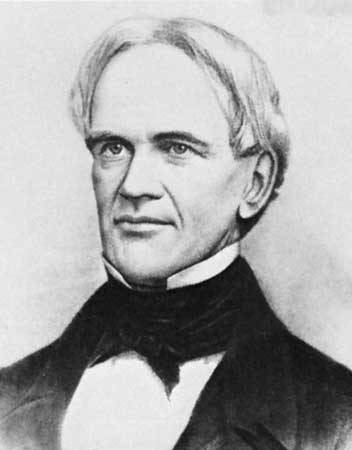 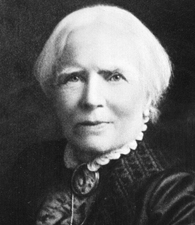 Early Women’s Movement
The idea that women should be homemakers evolved into a set of ideas known as “true womanhood”
Women became involved in moral crusades of the era and argued for greater political rights
In 1848, Lucretia Mott and Elizabeth Cady Stanton organized the Seneca Falls Convention
Gathering of women reformers marked the beginning of an organized women’s movement
Unofficial beginning for struggle of women’s voting rights
Section Six
Abolitionist movement
Early Opposition to Slavery
By the 1830’s, a growing number of Americans had begun to demand an immediate end to slavery in the South. Of all the reform movements that began in the early 1800s, the movement to end slavery was the most divisive.
Early antislavery groups supported gradualism
GRADUALISM: belief that slavery had to be ended gradually
American Colonization Society supported moving African Americans to Africa
Never a realistic solution to slavery and racism
Impossible to move AND this was home for most African Americans
New Abolitionists
Idea of abolition gained popularity in the 1830s
ABOLITION: immediate ending of slavery
Abolitionists believed that slavery was an enormous evil 
Most well-known advocates included David Walker and William Lloyd Garrison
Argued for emancipation
EMANCIPATION: freeing of all enslaved people
African American Abolitionists
Free African Americans took a prominent role in the movement
Frederick Douglass, who escaped from slavery in Maryland, was a leader
Wrote Narrative of the Life of Frederick Douglass
Sojourner Truth was a strong female voice in the fight against slavery
Response to Abolitionism
Abolitionism provoked a powerful response
In the North, some supported while others did not
In the South, many feared their entire way of life was under attack
Southerners rushed to defend slavery
Reaction in the North
Some viewed the movement as a threat to the existing social system
People worried about the economies of the two regions
Northerners disliked Southern slave-catchers who kidnapped runaways in the North 
Several states passed personal liberty laws restricting recapture
Reaction in the South
Southerners responded by strongly defending the institution of slavery
Despite the uproar caused, the movement was small in the South and in the North
Slavery began dividing the nation more and more